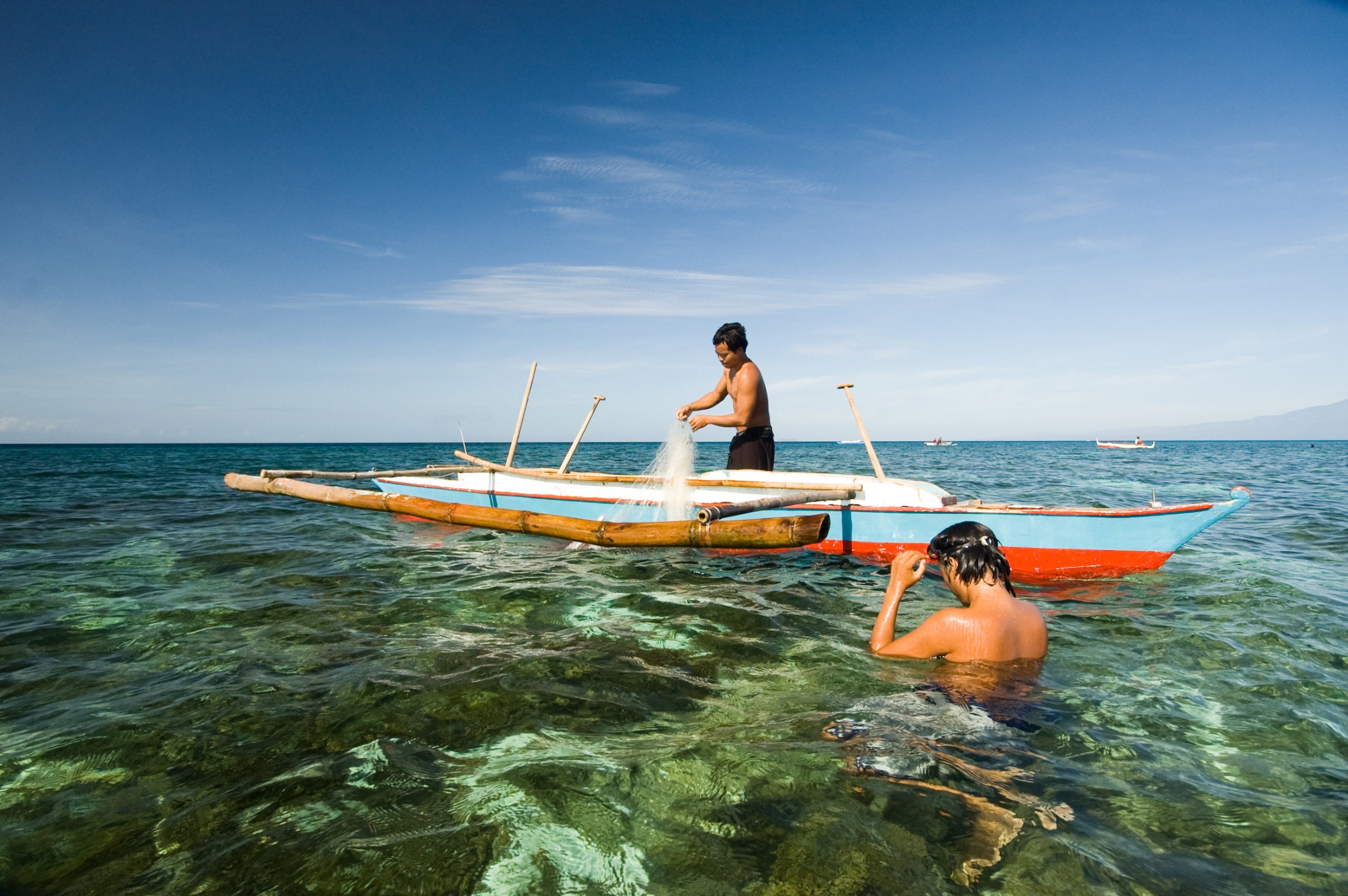 SOM14
14th Senior Officials’ Meeting
12 - 13 December 2018
Manila, Philippines
SESSION 8: TECHNICAL WG
MARINE PROTECTED AREA TECHNICAL WORKING GROUP
Andi Rusandi
Chair of CTI-CFF MPA TWG
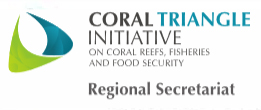 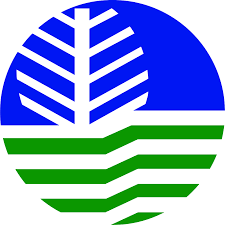 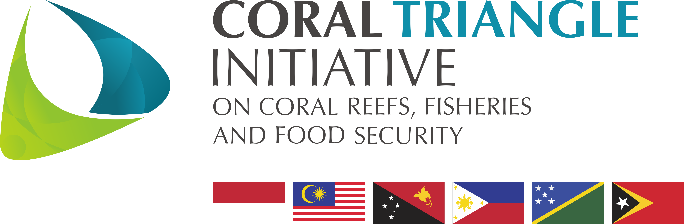 1.	Status on Decisions Endorsed by SOM-13
2.	Highlights of Accomplishments
Developed the CTMPAS Framework 
Conducted 7 REXs and 7 TWG meetings
Conducted regular call meetings
Completed the M&E indicators and have integrated in the CT Atlas
Identified and trained CT Atlas Focal Points who are tasked to update the MPA database
Generated a CT MPA map in 2013
Developed the regional and national roadmaps to achieve the targets set in Goal 3 of the RPOA
Each country have developed and are implementing their respective management effectiveness tools
Organized  the SMT-TF and developed their Terms of Reference
Conducted two rounds of CTMPAS nomination 
Developed the design and program for the  Regional Recognition of best managed MPAs
Countries have developed their priority MPA capacity needs assessment  
Have introduced Sustainable Marine Tourism/Nature-based Marine Tourism in CT.
3.	Challenges
CT Atlas is not accessible.
CT6 need support for the CTMPAS nomination process.
Make CTMPAS Nomination as among the priorities in CT6 countries.  
Lack of financial support  to participate to the  MPA REX in 2019. 
Need support for the continuous engagement of the MPA Coordinator.
Need support to implement the Regional Recognition/Awards for best managed MPAs.
Need support to conduct the MPA TWG REx in 2019 and onwards.
CT Atlas Focal Points need capacity building to facilitate updating of the MPA database (once the CT Atlas is already working).
4.	MPATWG Workplan for 2019:
5.	Recommendations for SOM-14 Decisions
Endorse for implementation the 2019 Workplan;
Urge the Regional Secretariat to prioritize the reactivation of the CT Atlas;
Request RS and/or partners to support and secure funding sources for the engagement of an experienced MPA Coordinator immediately;  
Acknowledge with appreciation the support of USAID SEA Project-Indonesia, CTC, WWF, CI and NOAA in the 7th MPA REX particularly on Sustainable Marine Tourism;
Acknowledge the progress and updates on MPA management of the CT6 Countries;
Recognize the need for sustained efforts to strengthen capacity building on MPA management including Sustainable fisheries;
Recognize the need to conduct research and development to generate information, technologies and methodologies to support effective MPA management; and
Endorse CTMPAS nominations as among the priorities in CT6 countries.
Terima Kasih -  Maraming Salamat                Tank Iu - Obrigado Tagio Tumas
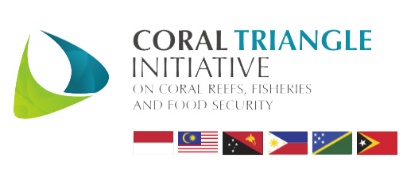 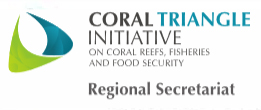 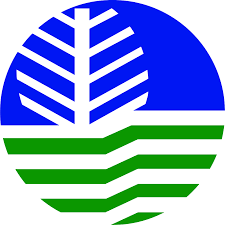 Photo credits: Pixabay & IYOR Bank/JayneJenkins/FabriceDudenhofer/Yen-YiLee